Closing a D4
Presented by: 
Scott Thurman, Greystone Funding  
Shannon Bergman, San Francisco HUD
Venus James, San Francisco HUD
Mikaela Urgo, Denver HUD
Barbara Lloyd, HHC Finance
Section 221(d)(4) Training
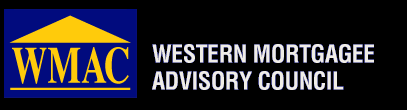 (d)(4) Closing Training Agenda
What is Closing and What is Different about Construction Loan Closing?
Participants
Special Conditions
Title & Survey
First Draw
Closing Documents
Pre-Construction Conference
Final Endorsement
Ginnie Mae
Best Practices
Multifamily Housing 221(d)(4) NC/SR Process
5. 
Loan 
Committee 
Review
5. 
Loan 
Committee 
Review
1. Concept Meeting
2.
Early 
FHA #
4. 
       Pre – 
         Application 
    Review
6. 
       Letter of 
  Invitation
7. 
     Firm 
        Application 
  Submission
3. 
           Pre-Application 
Submission
7a. EWS Review

7b. Confirm Pre-App Assignment or reject application if EWS finds severe deficiencies
1a. Encourage or Discourage submittal of an application
4a. Site Review; Market Analysis

4b. HEROS Review

4c. SHPO/THPO Review
3a. EWS - Early Warning Review

3b. Assignment or Rejection based on severe deficiencies
14. 
Final 
Endorsement
12. 
Initial 
Endorsement
9. 
Loan 
Committee  
Review
12. 
Construction       
Monitoring
13. 
Construction       
Monitoring
10.  
Firm   
Commitment        
Issued
12. 
Construction       
Monitoring
11. 
OGC  
Assignment
12. 
Construction       
Monitoring
8.   
Firm    
Application      
Review
14a. Approve Final Draw

14b. Receive DBLS approval/clearance

14c. Receive final Title Policy & Survey

14d. Finally Endorse Note for maximum mortgage amount

14e. Lender convert construction loan certs to permanent loan certs

14f. 290 closing report for Final Endorsement to HUD HQ
13a. Draw Processing

13b. Cost Certification

13c. Issue Maximum Insurable Mortgage
12a. Approve Initial Draw

12b. Record Regulatory Agreement, Deed of Trust, UCCs, etc. (Use Agreement, Restrictive Covenants, etc.)

12c. Receive Title Policy

12d. Endorse Note

12e. Fund Construction Loan

12f. Submit 290 Closing Report for Initial Endorsement
11a. Reviews Draft Docs

11b. Confirm Wage Decision with DBLS

11c. Asset Management Review

11d. Schedule Closing & Pre-con
10a. Closing Coordinator Assignment
8a. Mortgage Credit, Cost, Valuation Reviews

8b. eTool Review, HEROS completion

8c. Asset Management Review

8d. DBLS assignment / wage decision
What is a loan closing?
“Closing the loan”  
HUD and the borrower endorse the Mortgage Note;
Lender’s attorney records a Regulatory Agreement, Deed of Trust, and maybe other documents such as a Use Agreement or Restrictive Covenants, as applicable;
Lots of required paperwork for the borrower to sign, typically referred to as the “closing documents”;
The closing documents concerns the borrower’s legal organization under state law, the property’s land, the improvements on the land, as well as furnishings and fixtures of the improvements;
A title policy is issued confirming insurance amount, title-holder, legal description of the property, and indicates all documents on file with the county recorder related to the land and improvements;
Once the Note is endorse the lender funds the loan and it is “closed”
[Speaker Notes: Because the FHA financing is non-recourse there are no personal financial documents signed at the closing, nor will the borrower be required to post any personal collateral for the loan. All of the closing documents require a signature by an authorized representative of the single-asset borrowing entity, not a signature as the individual person.

HUD does not make the loan. The lender makes the loan to the borrower and HUD insures the loan for the full face value of the Note, or outstanding principal balance at the time of default or foreclosure.

By recording a Deed of Trust Note the property is collateralized for the mortgage insurance and the recorded Regulatory Agreement enforces FHA regulations the borrower must adhere to. Any activities by the borrower that is in conflict with the Regulatory Agreement may result in a technical default of the mortgage and provide leverage for HUD to foreclose or take back the property to sell to a different investor/borrower

A checklist of the required paperwork, or closing documents, can be found at in Part 4 of the Closing Guide: 
https://portal.hud.gov/hudportal/documents/huddoc?id=MFClosGd15.pdf

There is a lot that goes into a Title Policy. See other trainings available on this topic:
J:\Production Insured\Multifamily Insured\Training 2014 2015- presentations and attachments\Closing training\OGC title and survey  trng]
Types of Endorsements
Refinance or Acquisition transactions
Initial/Final endorsement
New Construction or Substantial Rehabilitation: two-part closing process
Initial Endorsement
Construction phase
Equity
Final Endorsement
Automatic conversion from construction loan to permanent loan
[Speaker Notes: HUD has different types of loan endorsements required by the Section of the Act.

Refinance/Acquisition transactions have one-step closing called initial/final endorsement whereby the mortgage note is endorsed by HUD one time and the full amount of the permanent loan is funded. Any deferred repair work commences post-closing and the progress is documented with advances from the repair escrow and any HUD inspections. Once all the repairs are complete the HUD inspector provides 100% Trip Report and the escrow is closed out. Done.

New construction/sub rehab transactions have a two-part closing process. The first closing is called Initial endorsement whereby HUD endorses the Note on the upper-most signature line within the endorsement panel. This is the construction loan. The construction or rehab starts immediately post closing and the construction loan is funded by one draw at a time as administered by the Lender. The HUD inspector and borrower’s architect documents progress made via inspection Trip Reports. Once construction is 100% complete the lender may apply to HUD for the ‘maximum insurable mortgage’ amount via a cost certification process. HUD issues the form 2580 for maximum insurable mortgage which is typically the original loan amount applied for, but could be reduced if the cost cert does not support total transaction costs equal to the loan amount. Also, the lender may apply for an increase in the loan amount should cost over-runs occur and there is room in the loan qualifying criteria for an increase and the borrower wants the additional funds to off-set any out of pocket costs they may have made during construction. Once the max mortgage form is issued to the lender its attorney prepares the final endorsement loan package for HUD review. At the second closing, or final endorsement, HUD writes in the total insured mortgage amount in the endorsement panel (below the first, or initial, signature) and then signs and dates the second signature line within the endorsement panel. A final draw of construction funds is typically made to close out the construction loan. The lender follows through with GNMA to convert the construction loan certificates to permanent loan certificates and viola! The Lender and borrower now has a permanent loan for 40 years from the original construction loan. The permanent loan begins amortization for 40 years.]
General Initial Closing Process / Timing
[Speaker Notes: Timing – How long does it take?
Who controls the timing at what stage?

Denver Holds the Pre-Con with the initial Closing]
(d)(4) Closings – The Participants
HUD
Outside of HUD
Underwriter
Closing Coordinator
Technical Team
OGC
Labor Relations
Others depending on Special Conditions:
FHEO
Asset Management
Lender
Lender’s Counsel
Borrower
Borrower’s Counsel
General Contractor
Surety
Architect(s)
Title Company
Office of Labor Relations
Involvement in New Construction/Sub Rehab transactions
Contact at initial endorsement and again at final endorsement
Initial Endorsement: role is to provide certification on current Davis-Bacon wage decision. 
During construction phase OLR monitors the certified payrolls submitted by the General Contractor
Final Endorsement: role is to provide clearance on certified payrolls, or indicate $$ hold-back amount to clear payroll non-compliance issues
[Speaker Notes: The Office of Labor Relations is responsible for the proper administration and enforcement of Federal labor standards, such as Davis-Bacon prevailing wages and reporting requirements. See this Notice for more details about the procedures with OLR:
J:\Production Insured\Multifamily Insured\Closings\Labor Relations

Labor should initially be contacted at the time the firm commitment is being prepared so that OLR can provide you with the appropriate wage decision for the borrower’s use (GC). At the time of initial endorsement, the team lead needs to check the dept of Labor web-site for any changes in the wage decision and report those changes to the lender to pass on to the GC. It’s very important to stay on top of this information because any changes in the published wage decision could impact the GC’s contract. Also, the wage decision gets included in the construction contract and specification manual, so any changes in the published wage decision needs to be reflected in the closing docs. 

Labor hand-book says that the wage decision is effective as of the date of initial endorsement:
29 CFR 1.6(B): 
 
In the case of projects assisted under the National Housing Act, modifications shall be effective if received prior to the beginning of construction or the date the mortgage is initially endorsed, whichever occurs first.

Contact OLR at least 48 hours in advance of the closing date to give them time to review the case and determine the wage decision. Also, please note that typically wage decisions are updated on the web-site on Fridays, so a closing on Monday could get complicated if the wage decision was updated on Friday.]
Draft Closing Package – The Purpose
To ensure:
the terms of the firm commitment and any amendments are correctly presented in the form closing documents;
all special conditions are satisfactorily met;
all program obligations from the MAP Guide and the Closing Guide are met
all required fees are being collected in the correct amount
[Speaker Notes: The UW needs to be familiar with all of the MAP Guide and Closing Guide program obligations as it relates to the specific section of the act for mortgage insurance, as well as the program obligations that apply to every SOA, such as prepayment prohibitions and language for the Note, title and survey requirements, secondary financing requirements, and organizational document requirements for the specific structure of our borrower.]
Program Obligations – Definition
(1) all applicable statutes and any regulations issued by the Secretary pursuant thereto that apply to the Project, including all amendments to such statutes and regulations, as they become effective, except that changes subject to notice and comment rulemaking shall become effective only upon completion of the rulemaking process, and (2) all current requirements in HUD handbooks and guides, notices, and Mortgagee Letters that apply to the Project, and all future updates, changes and amendments thereto, as they become effective, except that changes subject to notice and comment rulemaking shall become effective only upon completion of the rulemaking process, and provided that such future updates, changes and amendments shall be applicable to the Project only to the extent that they interpret, clarify and implement terms in the applicable closing document rather than add or delete provisions from such document.
[Speaker Notes: Definition is from the 2015 Closing Guide, 1.1(B)(2)

What does this really mean? You have to be familiar with every chapter in the MAP Guide, as well as Housing notices, and HQ memos about our insurance programs. Having some knowledge of the Closing Guide will help you tie all the pieces together. The Closing Guide contains a lot of good information related to the MAP Guide program provisions such as guidance relating to secondary financing, title and survey review, the borrower organizational documents, the Note and many other things. If you’ve never taken a look at the Closing Guide please do so!
https://portal.hud.gov/hudportal/documents/huddoc?id=MFClosGd15.pdf]
Special Conditions for (d)(4)
HUD
Lender
Best Practices
Best Practices
[Speaker Notes: Initiate process to clear special conditions as soon as receive firm commitment
Submit to legal counsel to include with his/her closing package
Make sure you remit via pay.gov the exact amount of the initial MIP and Inspection Fee
Weekly calls with closing working group: lender, lender’s counsel, borrower, borrower’s counsel, architect, general contractor, title
Stress to borrower that the sooner we clear the special conditions, the sooner we can close]
Title & Survey
Highlight differences for construction vs refinance
Survey
Land
“As Built” 
Can request during construction
Title
Mechanics Liens
Date down endorsements
First Draw
What is a draw?  Insured Advances?
How should the draw be organized?
How do the 92264 costs impact the first and future draws/advances?
Best practices for underwriters?
[Speaker Notes: What is a draw? A draw is the method by which funds are taken from the construction budget to pay contractors, architect, mortgagee other fees, title, and lender (for interest payments). Insured Advances are draw proceeds that are HUD insured, when advance will constitute principal of the initial endorsed mortgage note. 
Construction draws are requested on HUD Form 92403( Application for Insurance of Advance of Mortgage Proceeds).
Keep in mind, the limits that can be disbursed at initial closing for legal (75%),  mortgagor’s organizational fees (75%), Lender’s Third Party Cost, reflected in Organization Costs are exempted from the 65% rule.  Ensure there is sufficient funds remaining in title and recording around 25% for final endorsement title and recording.

How should the initial draw be organized? In accordance with the items numbered on the HUD 92403. There will be no (1) construction cost, (2) interest on the initial draw.

Start with (3) Architect Design Fee , and input all fees to be paid at initial closing.]
Other (d)(4) Specific Closing Documents
Performance & Payment Bond / Completion Assurance
Building Loan Agreement
Construction Loan Disbursement Agreement
Construction Contract
Owner-Architect Agreements (forms AIA B108)
Operating Deficit Escrow
Working Capital Escrow
Offsite / Demolition Escrows
Lender’s Certificate
Agreement and Certification
Building Permits
MAP Guide and Closing Guide are silent as to requirements of building permits for closing purposes
Traditional practice is that building permits are paid for by the GC or Owner and pulled prior to closing, preferably a few days ahead of closing.
Permits are required by local jurisdiction before construction start is to occur 
For closing, “full” Building Permits are required, not just a site work or other permit.  Exceptions to this requirement are rare.
[Speaker Notes: The MAP Guide and Closing Guide do not provide program obligations for content or form of a “Building Permit”, nor when one should be collected, however the closing checklists do provide a line item for “building permit” and it is assumed that we need to see the permit at initial endorsement to ensure that the city planning department has given final approval of the project by issuing the permit (in addition to its approval of plans), and that the GC can start construction immediately upon the initial endorsement closing. 

It is very important to meet the projected construction schedule to ensure that the construction loan will convert to a permanent loan within the timeframe specified by the GNMA delivery, otherwise there will be extension fees owed to the investor for each month that passes without conversion. 

Waivers have been granted in the past to allow the permit to be submitted post-closing for a specific scope of work that may occur later in the construction progress schedule. We’ve never waived the full building permit necessary to break ground.

MAP Guide 13.27 covers guidance for Deferment of Amortization allowed under certain conditions such as delayed construction, or the project needs more time to reach sustaining occupancy.

MAP Guide 12.3(D)(4) gives guidance on construction start date: Start of Construction. The inspector will report the date of initial construction start and the date of the start of permanent construction on Form HUD-95379. 
a. The date of the initial construction start, used for recording and reporting purposes, is the "start of construction" as used in connection with labor standards and prevailing wage requirements. This is defined as the beginning of initial site clearance and preparation, provided these activities are pursued diligently and are followed, without appreciable delay, by other construction activities.]
Housing Administrative Clearance
Both Housing and Office of General Counsel provide a memo to each other clearing the case for closing. 
Must have approved 
2530/APPS
Waivers, HUD-2 forms
Affirmative Fair Housing Marketing Plan
The clearance memo to OGC must state the fees due at the closing and confirm that all the closing documents meet programmatic requirements.
[Speaker Notes: The 2530’s/APPS and waivers and the AFHMP, if applicable, should have been processed as part of the firm commitment application. The items are attached to the admin clearance memo because this would be the first time that OGC is made aware of these approvals, as well as to document the administrative record.

The Closing Guide 2015 lays out the template Housing should utilize for informing OGC of clearance. SF has its own templates currently located here: J:\Production Insured\Multifamily Insured\Closings

Once you and OGC have exchanged clearance talk to the attorney about setting a date and time for the closing. Also discuss whether pre-recording will be allowed.

HUD – Mikaela 
Basically the same except that we do not include the amounts due. Also, the memo from OGC arrives with the completed closing docket after closing.]
Pre-Construction Conference
Experience tells us. . .
[Speaker Notes: Lender should coordinate with HUD Closing Coordinator and Construction Analyst for available dates/times. Notify the closing team as soon as possible of the available dates/times if conference will take place prior to closing date.]
Pre-Construction Conference Purpose
The purpose of the pre-construction conference is to ensure all parties involved in the construction or rehabilitation understand:
Their role
The program requirements
The processes for Draws, Change Orders, etc
[Speaker Notes: The 2530’s/APPS and waivers and the AFHMP, if applicable, should have been processed as part of the firm commitment application. The items are attached to the admin clearance memo because this would be the first time that OGC is made aware of these approvals, as well as to document the administrative record.

The Closing Guide 2015 lays out the template Housing should utilize for informing OGC of clearance. SF has its own templates currently located here: J:\Production Insured\Multifamily Insured\Closings

Once you and OGC have exchanged clearance talk to the attorney about setting a date and time for the closing. Also discuss whether pre-recording will be allowed.

In Denver we all have parties at the conference in person to sign plans, specs, wage rates. For a remote closing, the HUD attorney ensures this is done and we call into the conference call.]
Pre-Construction Conference Process
The firm commitment will include instructions and contact information for the lender and owner
It is the Lender’s responsibility to contact the HUD Inspector to schedule the pre-con prior to closing
The project manager and technical team are not required to attend the pre-con but attendance is encouraged
[Speaker Notes: In San Francisco we’ve found that requiring a “pre-construction” conference for all program types that require repairs is useful to the lender and its client in regards to HUD’s expectations of how the repair draws will be handled, the number of inspections on task order for the transaction, as well as to clarify for the HUD inspector the scope of work. 

SF construction manager has prepared three different hand-outs on the instructions for pre-cons for different program types: refinance with repairs, NC/SR, or capital advance transactions. This hand-out is attached to the firm commitment as a special condition that must be resolved prior to endorsement.

In Denver the HUD Construction Analyst holds the pre-con, not the HUD inspector. HUD attendees include: CA, Loan Servicer (UW processing the draws), DBLS Specialist, other team members are not required but encouraged to attend.]
Final Endorsement
Construction ends…then what
Final Endorsement
What it is?
Cost Certification?
Final Draw?
Retainage Release?
[Speaker Notes: What is Final Endorsement – sometimes referred to as Final Closing. After completion of construction, the next step is the final closing of the mortgage insurance transaction.  Completion, for the purpose of final closing, means that:
 1) the project has been completed in accordance with the drawings and specifications, except for approved items of delayed completion (which much be covered by an “Items of Delayed Completion” escrow agreement), 
2) The entire project has been accepted for occupancy by the local authorities having jurisdiction, by the lender and by HUD

What is Cost Certification? The cost certification is the basis for HUD’s determination of the project’s actual development cost and/or the maximum insurable mortgage, which is necessary before the project may proceed to final formal endorsement, a critical factor to multifamily projects. The effective date for the determination of actual costs is usually the date the HUD inspector signs the final HUD representative’s trip report (Form HUD-95379), provided that the trip report is subsequently endorsed by the construction manager. 

What is a Final Draw? Final advance to be disbursed from mortgage proceeds. This advance HUD 92403 and HUD 92448 (Contractor’s Requisition)  must be approved by HUD Mortgage Credit Examiner and signed by an authorized HUD Official prior to disbursing funds. This advance will include contractor’s final retainage and will be disbursed at final closing.

Retainage Releases: all retainage releases from escrows must be approved by HUD
Change Order Escrows – all retainage related to change order work will be released at Final Closing
On-Site / Off-site Escrows 
Work Capital Contingency
Relocation Escrows]
Ginnie Mae
How does that work?
[Speaker Notes: Ginnie Mae, was established in the United States in 1968 to promote home ownership. 

Ginnie Mae’s mission is to bring global capital into the housing finance system - a system that runs through the core of our nation's economy - while minimizing risk to the taxpayer.

For 50 years, Ginnie Mae has provided liquidity and stability, serving as the principal financing arm for government mortgage loans and ensuring that mortgage lenders have the necessary funds to provide loans to customers.

Ginnie Mae guarantees mortgage backed securities of those loans that are the following: FHA-Federal Housing Administration; VA-Veterans Affairs; RD-Rural Development; and PIH- Office of Public and Indian Housing.
 
 Ginnie Mae is housed within the Department of Housing and Urban Development and provides guarantees to cover loses lenders would suffer through federally insured or guaranteed loans, should a borrower default on their mortgage obligations. 

Ginnie Mae is known as a guarantor for federally backed loans, while Fannie and Freddie guarantee loans themselves.]
Ginnie Mae	 Pool Securitization / Delivery
Importance of Ginnie Mae securities
Available Commitment Authority
Ginnie Mae Pool Number
Ginnie Mae Tax ID Number
[Speaker Notes: Commitment Authority: Before an approved Ginnie Issuer can issue Ginnie Mae securities, the issuer must have commitment authority to guarantee securities in an amount equal to or greater than the securities the Issuer plans to issue. 

Commitment Authority permits an Issuer to issue securities up to an approved dollar amount. The amount of commitment authority approved, less the amount of any authority used, constitutes an Issuer's "commitment line balance." 

The fee schedule for commitment authority is $500 for the first $1.5 million plus $200 for each additional million or portion thereof.

Ginnie Mae Pool Number: The Issuer must request and will be assigned pool or loan package numbers. The lender assigns these numbers to the pools or loan package documents before the pools or loan packages are submitted to the custodian and pool processing agent for approval. The pool or loan package number identifies the pool or loan package throughout its life. 

Ginnie Mae Tax ID Number: All Pools must have a Tax ID Number. All Tax ID Numbers are requested from IRS via IRS website or fax.

Pool Dates Calendar: This calendar contains reporting, pool issuance deadlines and events specific to issuers. This calendar is located on Ginnie Mae website: www.ginniemae.gov/issuers/issuer_tools/Pages/issuer_calendar]
Ginnie Mae	 Pool Securitization / Delivery cont’d…
Documents Required for Pool Certification (to Ginnie Mae Custodian)
Mortgage Note
Endorsement to Note in Blank
 Security Instrument
Assignments of Security Instruments and General Loan Documents to Ginnie Mae 
Title Policy 
UCC1s & UCC3s
 Survey & Surveyor’s Report,
 Regulatory Agreement
 Escrow Agreements
Original Construction Contract (if Construction)
Original Building Loan Agreement (if Construction)
Original Performance Bond (if Construction)
Original Payment Bond (if Construction)
 Application for Insurance of Advance (HUD 92403)
Original Initial Draw Disbursement Certification
Prospectus 
HUD 11724 for Permanent Loans
HUD 11731 for Construction Loans
Schedule of Pool Mortgages (HUD 11706)
Schedule of Subscribers and Ginnie Mae Guaranty Agreement (HUD 11705)
Certification and Agreement (HUD 11711B)
Release of Security Interest (HUD 11711A)
Ginnie Mae	 Pool Securitization / Delivery cont’d…
Investor Trade Agreement 
delivery timing
pre-closing document requirements
closing document requirements
Investor Required Documents: delivery instructions, Executive Summary data
[Speaker Notes: Delivery Timing: check with your Ginnie Investor Trade Agreement to determine investor requirements and deadline for Ginnie Mae Delivery

Pre-Closing document requirements: HUD Firm Commitment and approved Firm Commitment Amendments, and mortgage note in word format

Closing document requirements: See Slide 25 for documents required to issue the Ginnie Mae Mortgage-Backed Security

Additional Investor Required Documents: delivery instructions, deal executive summary data (i.e., number of units, property type, DSCR)]
Ginnie Mae – Construction Draw	Securitization / Delivery
Document Required for Pool Certification (to Ginnie Mae Custodian)
Draw Disbursement Certification
Title Endorsement
HUD 92403 (Application for Insurance of Advance)
Schedule of Subscribers and Ginnie Mae Guaranty Agreement (HUD 11705)
Investor Required Documents: delivery instructions, HUD 92448
[Speaker Notes: Draw Disbursement Certification – Lender certifies draw amount disbursed to mortgagee, sources of funding, date of funding and cumulative amount funded to date from all sources. The draw amount and/or cumulative amount[disbursed to date] should be disclosed on applicable draw title endorsement.
The draw amount and/or cumulative draw amount disbursed to date disclosed on the HUD 92403 should agree with title endorsement amount.

Schedule of Subscribers and Ginnie Mae Guaranty Agreement (HUD 11705): authorizes the issuance of securities and establishes the contract between the issuer and Ginnie Mae for the amount of the construction draw amount funded from mortgage proceeds.]
Best Practices
Experience tells us. . .
Best Practices
‘Redline’ versions of the HUD form documents facilitate a faster review of changes made by the Lender’s attorney to ensure the changes are typical and do not require a waiver
Special Conditions
The number of and complexity of special conditions in the firm commitment will impact the closing process. 
Lenders should only request special conditions for actionable items that cannot be resolved during underwriting
HUD should only include special conditions for actionable items or advisory comments that need resolution for closing purposes. 
Special conditions need to be written in such a way that calls for resolvable action on behalf of the lender, borrower, or other party
Communicate early in the process about subordination issues, ideally at concept stage, then expanded upon by firm application, and then properly conditioned in the firm commitment. Subordination Agreements can be submitted for Housing and OGC review concurrent with review for firm application.
If approval from other divisions is needed, such as Labor Relations or Asset Management, engage them early in the process as is feasible.
Keep lines of communication open
Work in partnership to resolve issues, as well as timing expectations.
Presenter Information
Scott Thurman, Senior Managing Director, Greystone Funding Company, LLC.
	Scott.Thurman@Greyco.com
Shannon Bergman, Branch Chief, Production Division, San Francisco HUD
	Shannon.M.Bergman@hud.gov 
Venus James, Closing Coordinator, San Francisco HUD
	Venus.P.James@hud.gov 
Mikaela Urgo, Closing Coordinator, Denver HUD 
	Mikaela.L.Urgo@hud.gov
Barbara P. Lloyd, Managing Director, Housing and Healthcare Finance, LLC 
	Blloyd@hhcfinance.com